Sympatholytic Drugs& adrenergic blockers(-receptor  Antagonists)
Prof. Hanan Hagar 
Pharmacology Unit 
College of Medicine
By the end of this lecture, the student should be able to 		 



Outline the mechanisms of action of adrenergic neuron blockers
Classify -receptor blockers into selective & non- selective
Know the pharmacokinetic aspects & pharmacodynamic effects of   adrenergic blockers.
Identify the specific uses of non selective and selective              -adrenergic blockers.
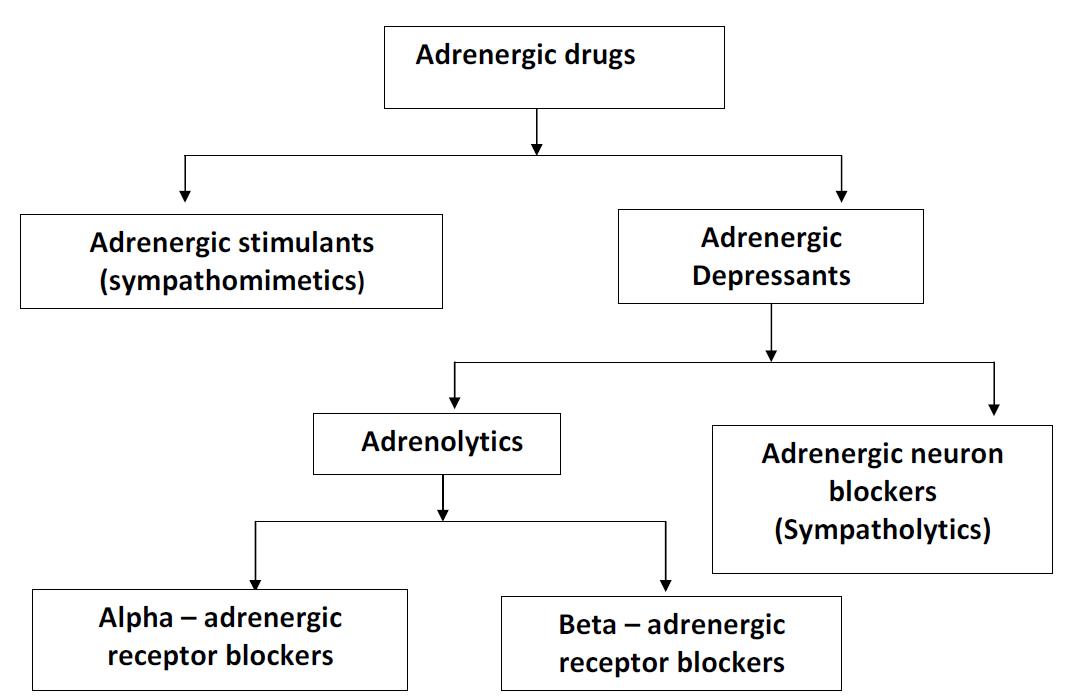 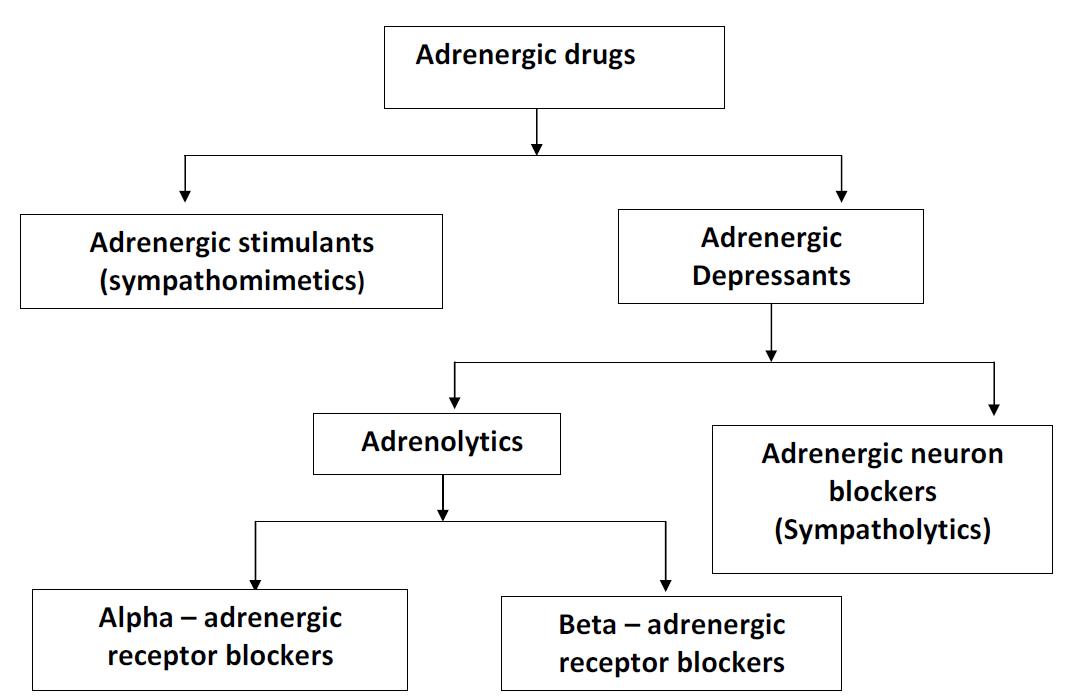 Adrenergic Neuron Blockers
Adrenoceptor Blockers
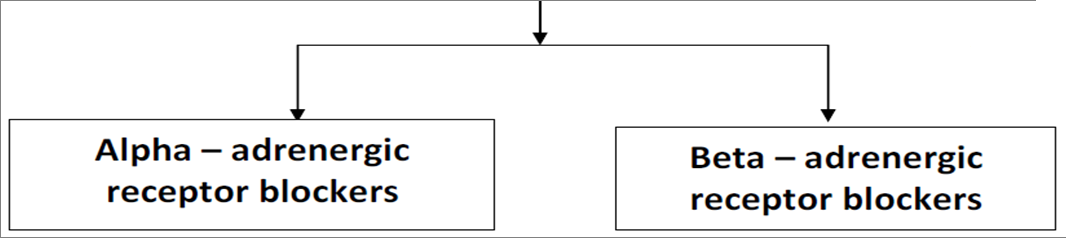 Alpha & beta- adrenergic receptor blockers
Classification of  sympatholytics
Adrenergic neuron blockers 
are drugs that prevent  the release of noradrenaline from adrenergic nerve ending, thus prevent its interaction with the adrenergic receptors.
Adrenergic receptor blockers
are drugs that prevent the interaction of NA, A and other sympathomimetics with the alpha receptors
 -receptor  antagonists 
β-receptor antagonists
Classification of  sympatholytics
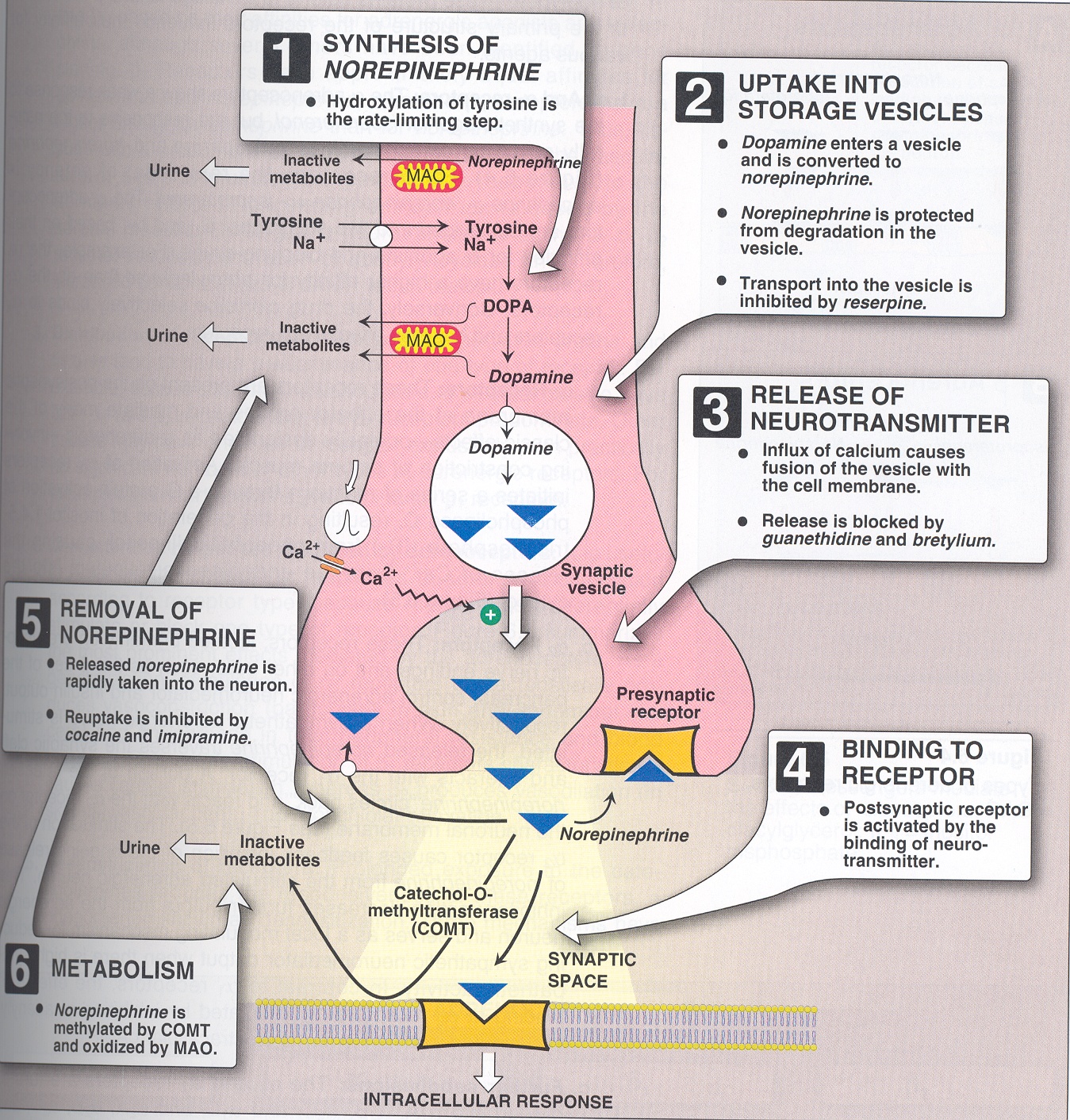 Adrenergic receptor blockers
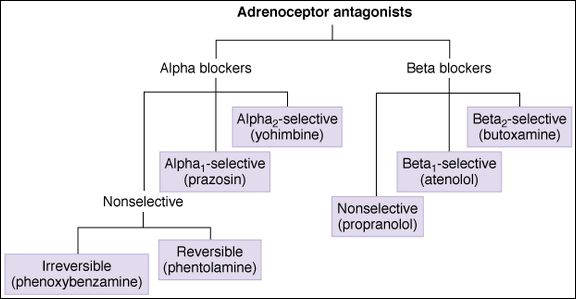 Adrenergic neuron blockers
Adrenergic neuron blockers 
Depletion of storage sites
		e.g. reserpine
Inhibition of neurotransmitter release & enhance uptake
    e.g. guanethidine 
Formation of False Transmitters
		e.g. a-Methyl dopa 
Stimulation of presynaptic a2 receptors
		e.g. Clonidine and a-Methyl dopa
mechanisms of Adrenergic blockers
Interferes with NA storage = Depletion of storage sites
RESERPINE
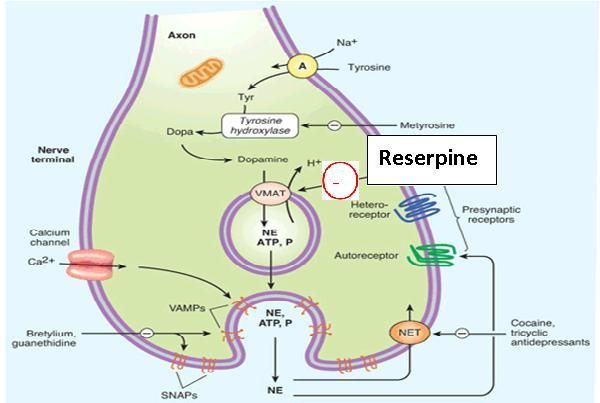 Interference with the transport of noradrenaline into the storage vesicles
mechanisms of Adrenergic blockers
Inhibition of Transmitter Release
Guanethidine
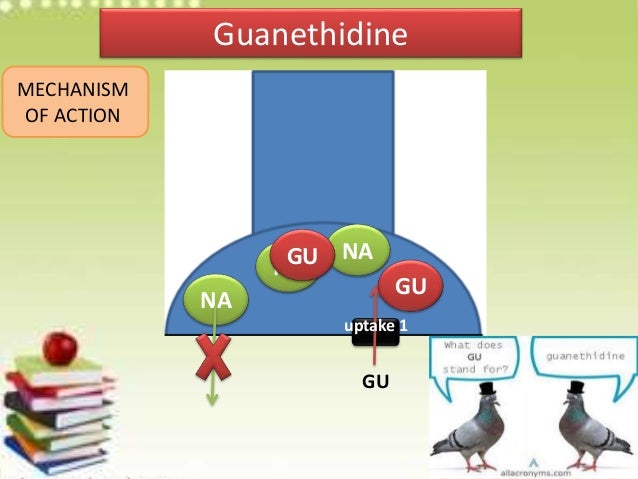 Interference with the release of noradrenaline and increases the neuronal uptake of noradrenaline
mechanisms of Adrenergic blockers
Formation of false neurotransmitter
a-Methyl dopa 
Forms false transmitter  that is released instead of NE
Acts as central  2 receptor agonist to inhibit NE release
Drug of choice in treatment of hypertension in pregnancy       ( gestational hypertension  & pre-eclampsia ).
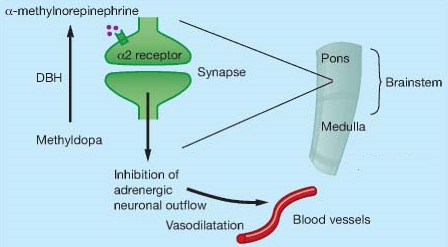 mechanisms of Adrenergic blockers
a-Methyl dopa
Formation of False Transmitters
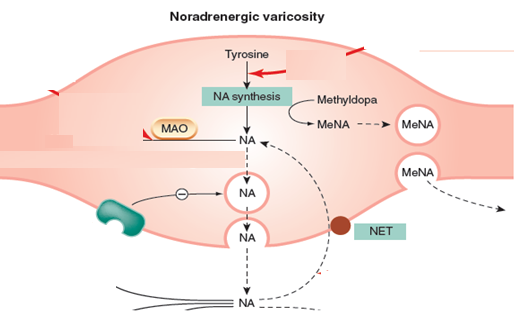 mechanisms of Adrenergic blockers
Stimulation of presynaptic a2 receptors
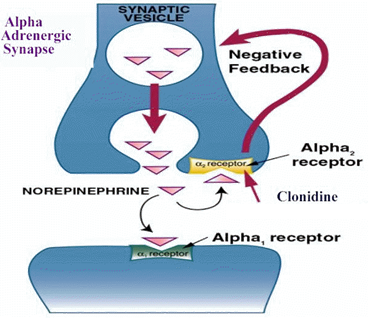 Clonidine and a-Methyldopa
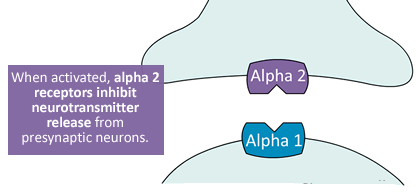 mechanisms of Adrenergic blockers
Clonidine 
Acts as central a2 receptor agonist to inhibit NE release
suppresses sympathetic outflow activity from the brain. 
Little used as antihypertensive agent due to rebound hypertension upon abrupt withdrawal.
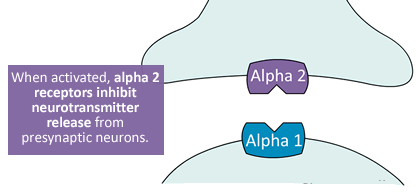 Apraclonidine
 is used in open angle glaucoma as eye drops.
acts by decreasing aqueous humor formation.
1. Adrenergic Neuron Blockers [SYMPATHOLYTICS]
1. METHYLDOPA
a-methyl tyrosine
Na
Norepinephrine (NE)
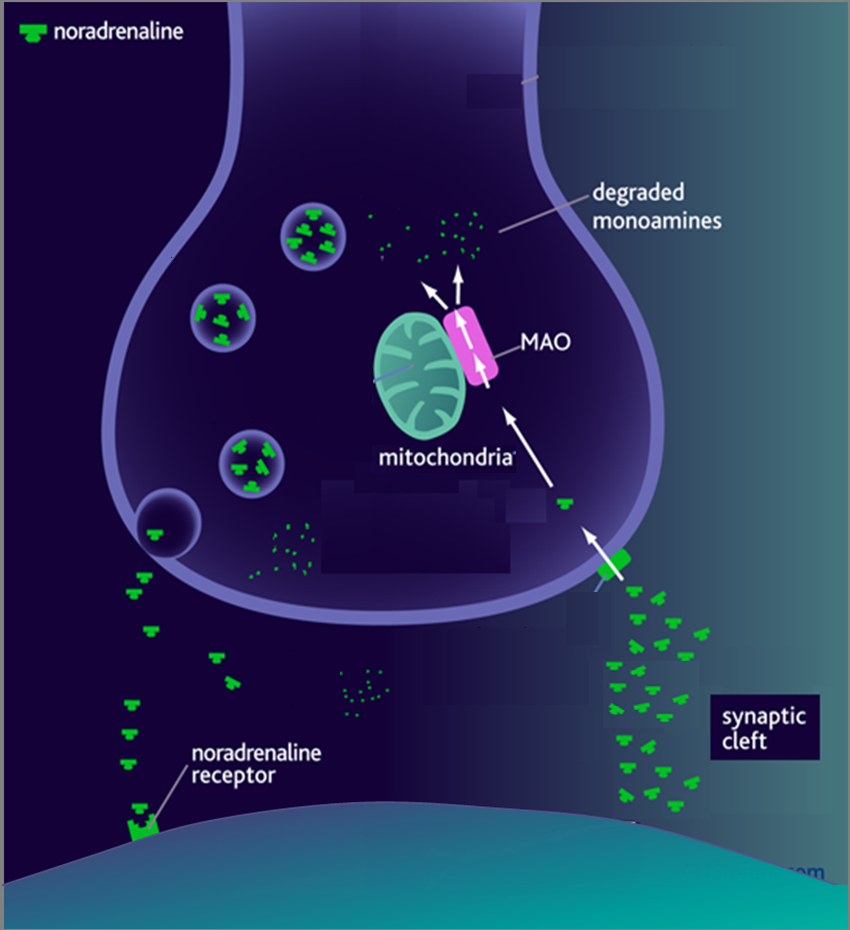 Tyrosine
False Transmitters
Dopa
Tyrosine

Antihypertensive in PREGNANCY
DA
2. RESERPINE
NE
Depletes Stores
a2
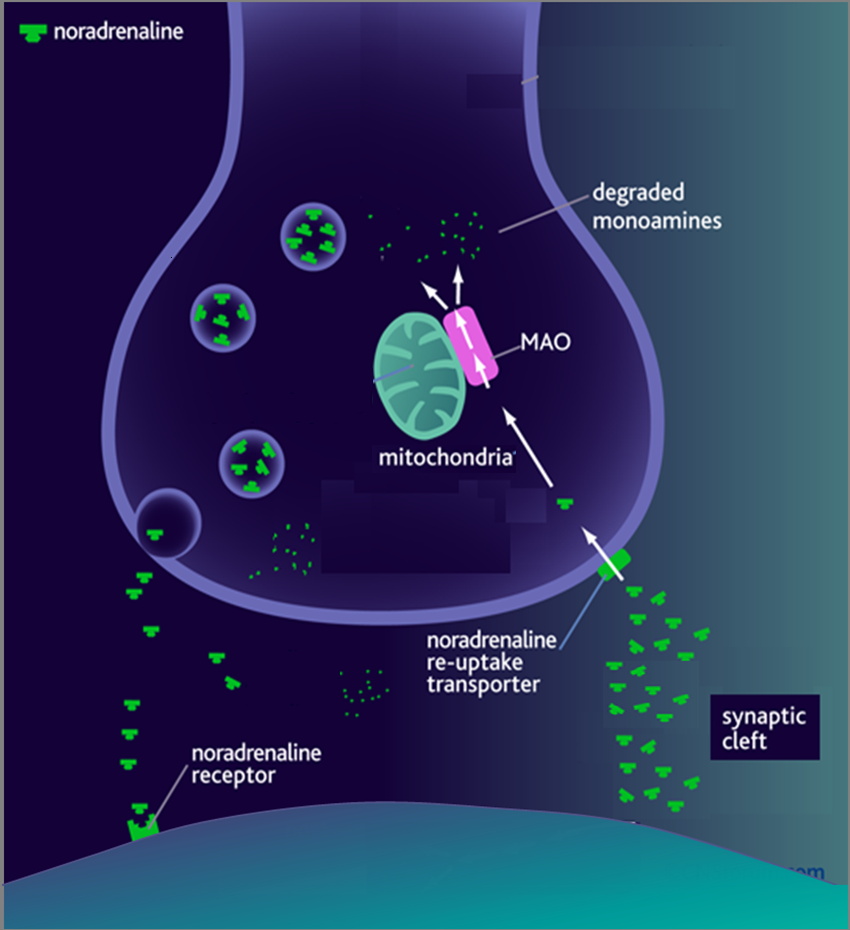 NET
4. Clonidine 
Presynaptic a2 agonist
3. Gaunthidine
 Inhibit Release
 Enhance Uptake
2. Adrenoceptor Blockers [ADRENOLYTICS]
b2
COMT
b1
a1
Adrenergic receptor blockers
Include
-receptor  antagonists 
β-receptor antagonists
Classification of  -receptor  Antagonists
Non-selective antagonists e.g. phenoxybenzamine & phentolamine.
1-selective antagonists e.g. prazosin, doxazosin.
1A-selective antagonists e.g. Tamsulosin
2-selective antagonists e.g. yohimbine
Classification of  -receptor  Antagonists
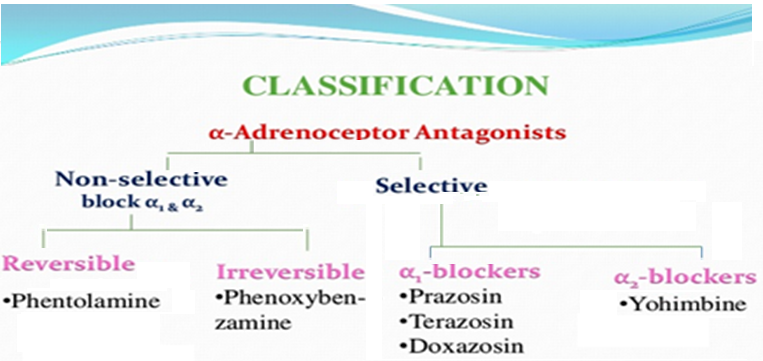 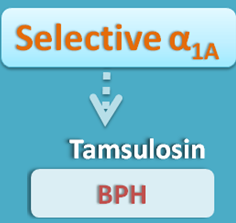 Non-Selective - Adrenoceptor Antagonists
Phentolamine:
Reversible blocker
Competitive antagonist
1 & 2 receptors.
Short acting (4 hrs).
Phenoxybenzamine:
Irreversible blocker
1  and 2 receptors
Greater affinity 
Forms covalent bond with
receptor
Long-acting (24 hrs)
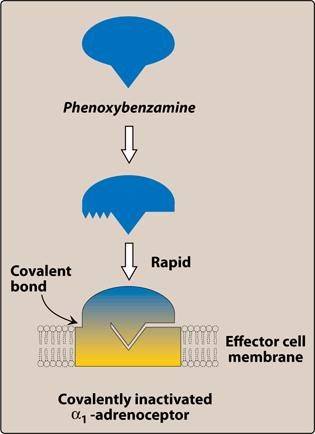 Pharmacological actions


Both drugs cause: 
Vasodilatation →Decrease peripheral vascular resistance
Postural hypotension.
Reflex tachycardia: 
due to the fall in B.P mediated by baroreceptor reflex and due to 2 blockade.
Therapeutic Uses:
Pheochromocytoma removal: should be given before
surgical removal to protect against hypertensive
crisis.
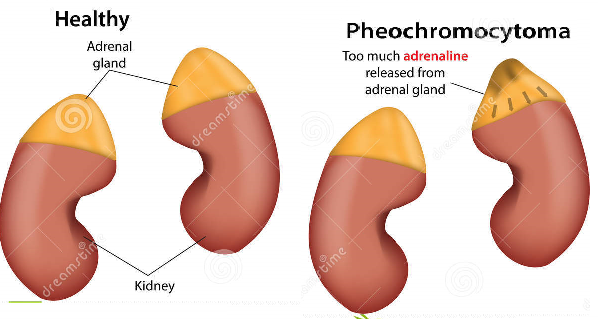 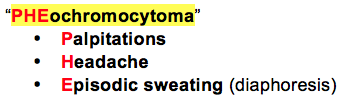 Therapeutic Uses:
Hypertension
Peripheral vascular diseases as Reynaud's disease (vasospasm): causes fingers and toes to feel numb and cold in response to cold temperature.
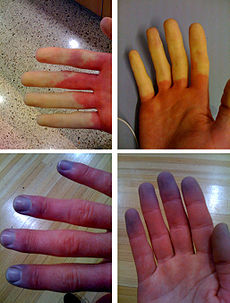 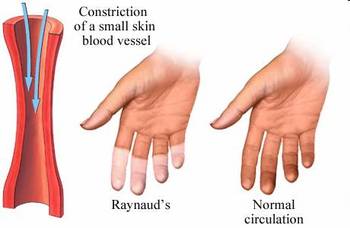 Adverse Effects of  non-Selective  - Adrenoceptor
Antagonists :

Orthostatic hypotension (first dose effect)
Reflex tachycardia
Headache, vertigo & drowsiness
Nasal stuffiness or congestion
Male sexual dysfunction (inhibits ejaculation).
Contraindicated:
Both drugs can precipitate arrhythmias and
angina and are contra-indicated in patients with
decreased coronary perfusion.
Selective 1- Antagonists
Prazosin, Doxazosin, Terazosin  

ends with the suffix "-osin
Prazosin (short half-life)
Doxazosin, terazosin  (long half life)
All are given orally
Selective 1- Antagonists
Pharmacological effects of 1–antagonists:
Relaxation of arterial and venous smooth muscles → Vasodilatation →reduce peripheral vascular resistance 
Postural hypotension
Reflex tachycardia (less than non-selective  blockers) 
Relaxation of smooth muscle in the prostate and bladder →increase the urine outflow through the urethra.
First dose effect of Selective 1- Antagonists
it can cause first-dose hypotension, syncope, dizziness, and headache due to vasodilation and vascular smooth muscle relaxation
Medications should be given at night to minimize orthostatic hypotension.

Side effects: 
similar to non selective alpha blockers
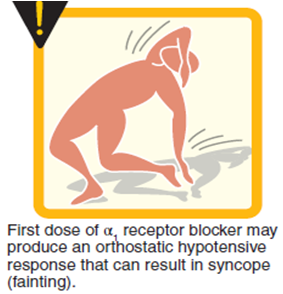 Therapeutic Uses:
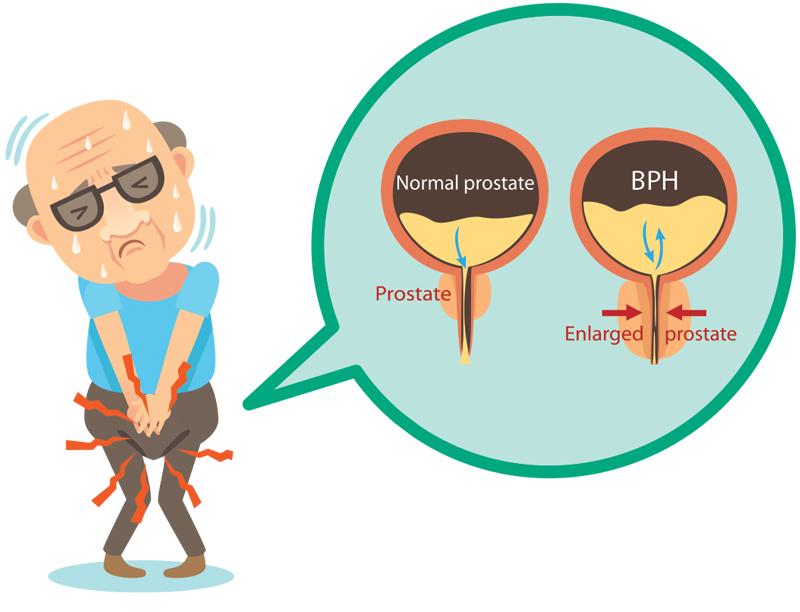 Benign prostatic hypertrophy (BPH)
Treatment of hypertension
Reynaud's disease
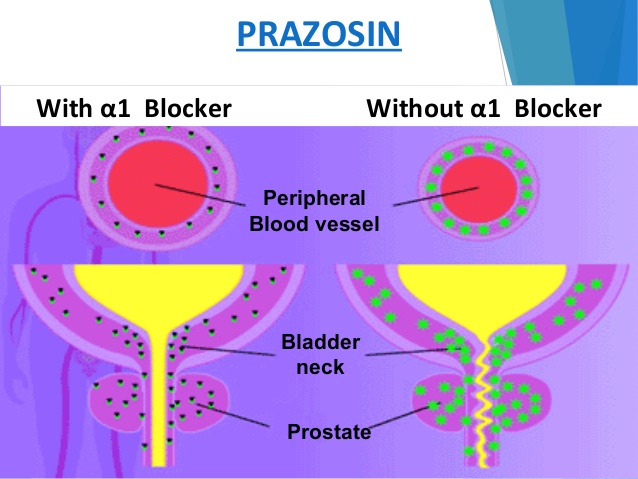 Selective 1A–antagonists Tamsulosin
Is a selective 1A antagonist (Uroselective).
1A receptors present in bladder neck & prostate
Causes relaxation of  smooth muscles of bladder neck & prostate →improve urine flow.
Has minimal effect on blood pressure.
Is used in the treatment of benign prostatic hypertrophy (BPH).
Selective 1A antagonist Tamsulosin
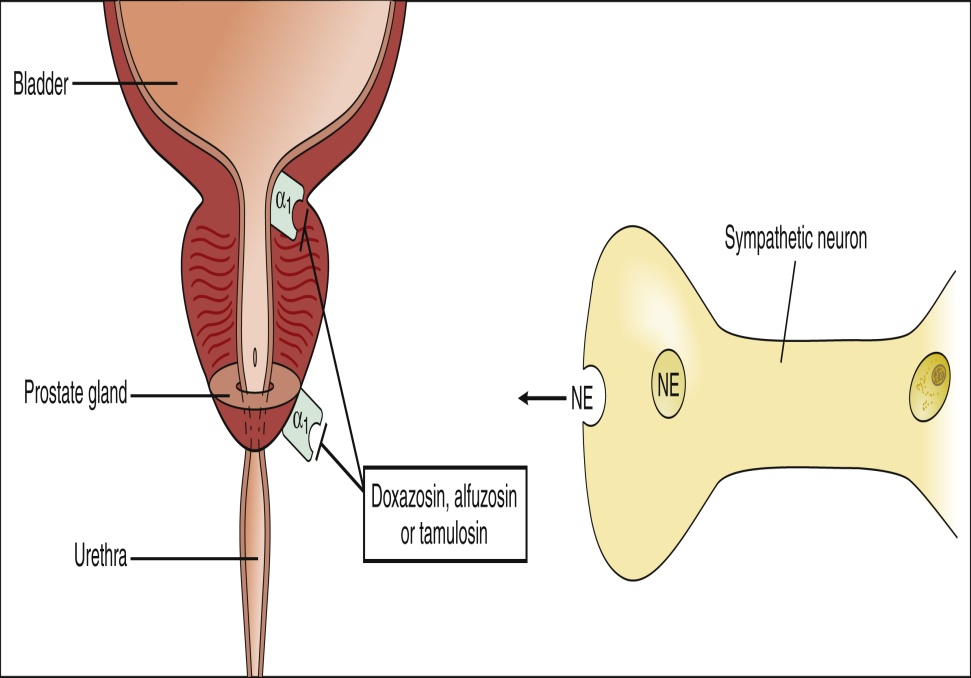 Adverse effects of 1A- Antagonists 
as before with non selective but to a lesser degree
2-selective antagonists
e.g. yohimbine
Increase nitric oxide released in the corpus cavernosum thus producing vasodilator  action and contributing to the erectile process.
Used as aphrodisiac in the treatment of erectile dysfunction.
SUMMARY
SUMMARY 
alpha blockers
Uses
Pheochrocytoma
Hypertension
BPH
PVD
Adverse effects
Tachycardia
Postural hypotension
Nasal stuffiness
Sexual dysfunction